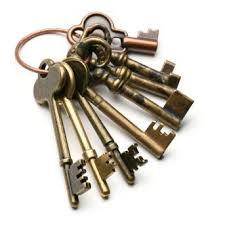 Peter’s Keyring
What keys did Peter have on his keyring?
Matthew 16:13-19
Matthew 16:18-19
18 And I also say to you that you are Peter, and on this rock I will build My church, and the gates of Hades shall not prevail against it. 19 And I will give you the keys of the kingdom of heaven, and whatever you bind on earth will be bound in heaven, and whatever you loose on earth will be loosed in heaven.
Wrong View
Many think that Jesus gave Peter authority to make a law and God would bind what Peter said.
They think that if Peter gives a command, then God will write that as law in heaven.
Whatever you bind on earth will be bound in heaven, and whatever you loose on earth will be loosed in heaven. (v. 19)
Correct View
Loosed / Bound are in the Pleuperfect tense in Greek
Put yourself into the future
Then look back over your shoulder
Best English translation – “will have already been bound / loosed in heaven”
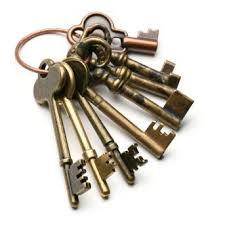 Peter’s Keyring
Peter is not the door to the church
Peter is not the key to salvation
The church is not built on Peter.
Peter was handed the keyring. He was involved in opening some doors to the kingdom
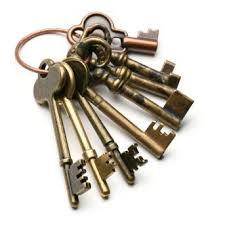 Salvation for the Jews
Acts 2:40-41 40 And with many other words he testified and exhorted them, saying, "Be saved from this perverse generation." 41 Then those who gladly received his word were baptized; and that day about three thousand souls were added to them.
Acts 2:47 praising God and having favor with all the people. And the Lord added to the church daily those who were being saved.
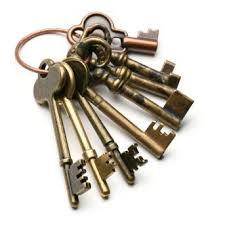 Salvation for the Gentiles
Acts 10:46-48 46 For they heard them speak with tongues and magnify God. Then Peter answered, 47 "Can anyone forbid water, that these should not be baptized who have received the Holy Spirit just as we have?" 48 And he commanded them to be baptized in the name of the Lord. Then they asked him to stay a few days.
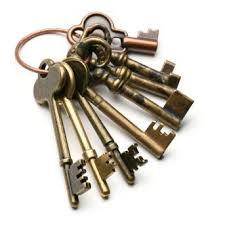 Salvation for the Gentiles
Acts 11:13-14 13 And he told us how he had seen an angel standing in his house, who said to him, 'Send men to Joppa, and call for Simon whose surname is Peter, 14 who will tell you words by which you and all your household will be saved.'
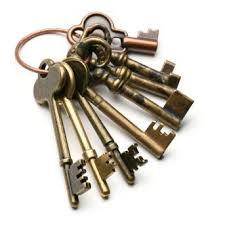 The Name to Wear
Acts 4:12 Nor is there salvation in any other, for there is no other name under heaven given among men by which we must be saved.“
1 Peter 4:16 Yet if anyone suffers as a Christian, let him not be ashamed, but let him glorify God in this matter.
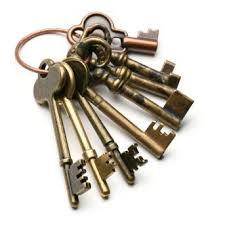 For the Backslider
Acts 8:20-23 20 But Peter said to him, "Your money perish with you, because you thought that the gift of God could be purchased with money! 21 You have neither part nor portion in this matter, for your heart is not right in the sight of God. 22 Repent therefore of this your wickedness, and pray God if perhaps the thought of your heart may be forgiven you. 23 For I see that you are poisoned by bitterness and bound by iniquity."
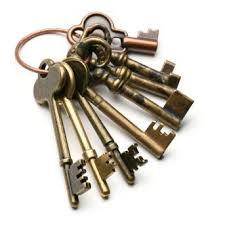 The New Birth
John 3:5 Jesus answered, "Most assuredly, I say to you, unless one is born of water and the Spirit, he cannot enter the kingdom of God.
1 Peter 1:22-23 22 Since you have purified your souls in obeying the truth through the Spirit in sincere love of the brethren, love one another fervently with a pure heart, 23 having been born again, not of corruptible seed but incorruptible, through the word of God which lives and abides forever
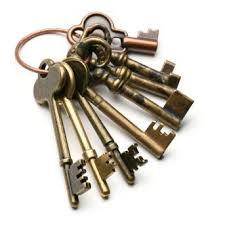 Baptism
Acts 2:38 Then Peter said to them, "Repent, and let every one of you be baptized in the name of Jesus Christ for the remission of sins; and you shall receive the gift of the Holy Spirit. 
1 Peter 3:21 There is also an antitype which now saves us--baptism (not the removal of the filth of the flesh, but the answer of a good conscience toward God), through the resurrection of Jesus Christ
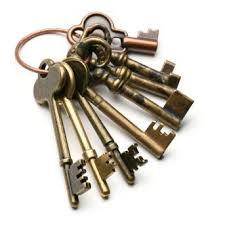 Heaven
2 Peter 1:5-8 5 But also for this very reason, giving all diligence, add to your faith virtue, to virtue knowledge, 6 to knowledge self-control, to self-control perseverance, to perseverance godliness, 7 to godliness brotherly kindness, and to brotherly kindness love. 8 For if these things are yours and abound, you will be neither barren nor unfruitful in the knowledge of our Lord Jesus Christ.
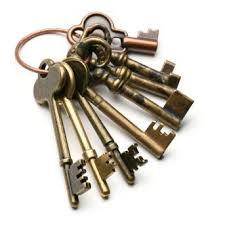 Heaven
2 Peter 1:9-11 9 For he who lacks these things is shortsighted, even to blindness, and has forgotten that he was cleansed from his old sins. 10 Therefore, brethren, be even more diligent to make your call and election sure, for if you do these things you will never stumble; 11 for so an entrance will be supplied to you abundantly into the everlasting kingdom of our Lord and Savior Jesus Christ.
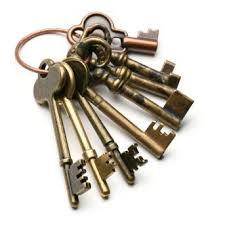 Peter’s Keyring
Salvation to the Jews		Salvation to the Gentiles
The Name to Wear			For the Backslider
New Birth						Baptism
Heaven
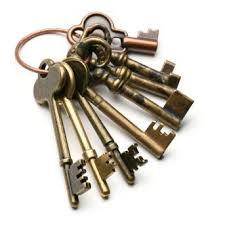 Peter’s Keyring
With each key – Peter opened another door of opportunity, understanding, hope and salvation.
When Peter gave the command, it was already the law in heaven.